SPSS
Statistical
Package for the
Social
Sciences
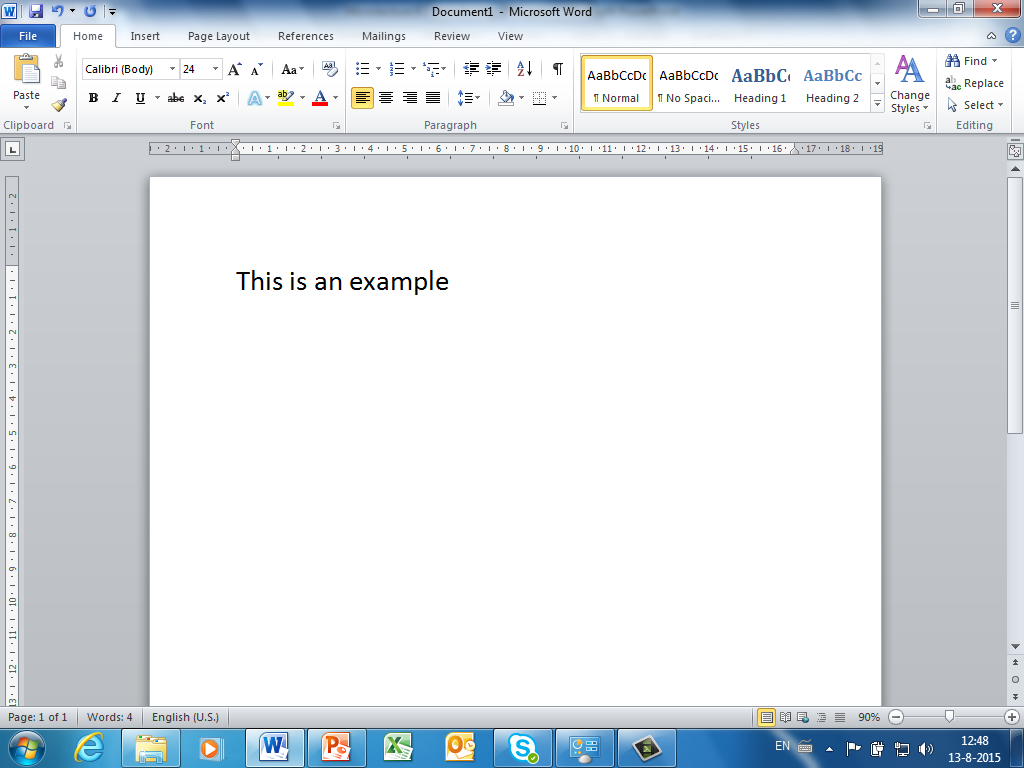 Document.docx
Menu
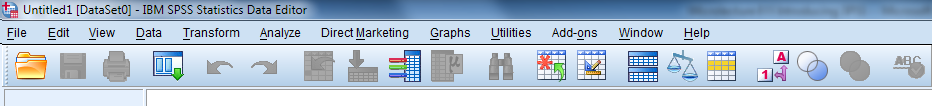 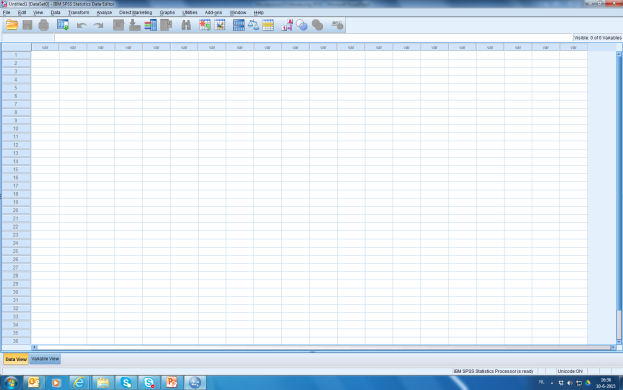 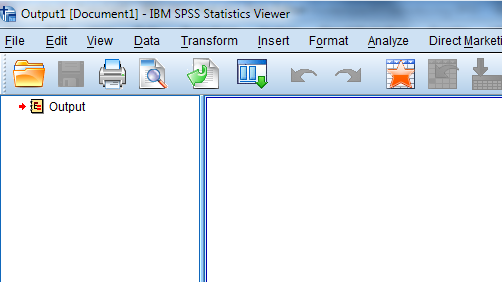 or
Data(matrix) (.sav)
Output (.spv)
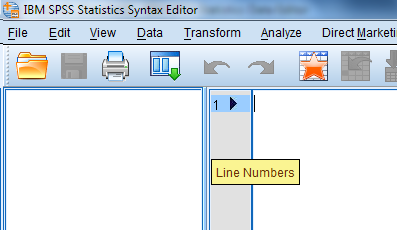 Syntax file (.sps)